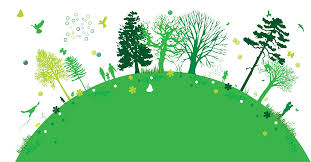 Ecology
Chapter 3 
Biology 15-16
What is Ecology?
Ecology = the scientific study of the interactions among organisms and between organisms and their environment.
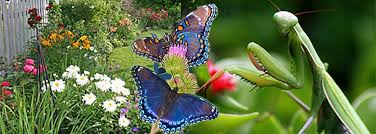 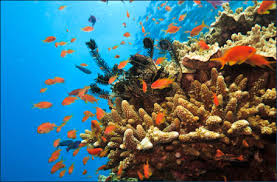 Energy Flow in Ecosystems
All organisms need energy to survive.
Energy flow in ecosystems is a HUGE determining factor of whether or not an area can sustain life. 
Sunlight is the main source 
of all life on Earth.
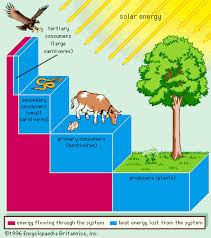 Energy Flow in Ecosystems
Autotrophs
Organisms that obtain their energy from sunlight or chemicals to make food.
Autotrophs = Producers

Example: 
Kelp = Uses the energy from sunlight to produce living tissue
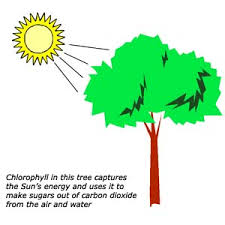 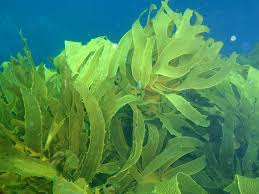 Autotrophs/Producers
Photosynthesis = Use light from the Sun to power chemical reactions to turn CO2 and H2O to make sugars.
Adds oxygen to the atmosphere.
Most common autotrophs get their energy from the Sun.
Energy from the Sun is obtained in Photosynthesis.
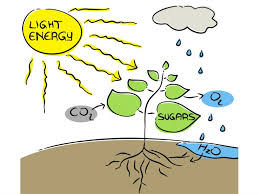 What organisms are Autotrophs?
On Land plants are the main producers
Under water
Freshwater = Algae
Salt Water = Cyanobacteria
Bacteria that gets its energy from photosynthesis
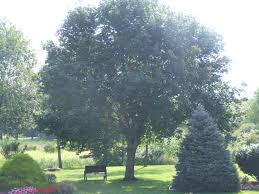 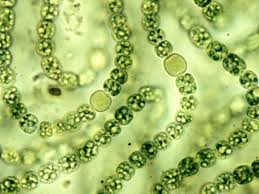 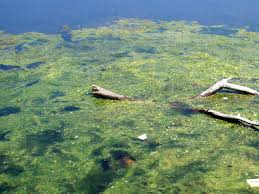 What organisms are Autotrophs?
Some autotrophs make food without any light
These organisms rely on the energy of chemical reactions. 
Chemosynthesis =  When organisms use chemical energy to produce food. 
Usually Bacteria do this
Volcanic vents on the ocean 
floor.
 Hot springs in Yellowstone
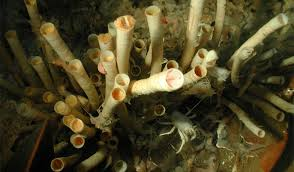 Energy Flow in Ecosystems
Heterotrophs = organisms that get energy from eating other organisms. 
Heterotrophs = Consumers. 
Different Types of Consumers
Most organisms can’t get the energy they need from the Sun.
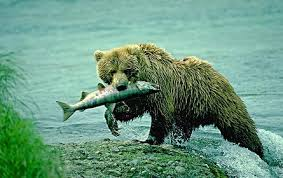 Types of Heterotrophs
Herbivores
Carnivores
Obtain energy by eating plants. 
Exp: Cows, Deer, Catepillars
Obtain energy by consuming other animals. 
Exp: Snakes, Dogs, Owls
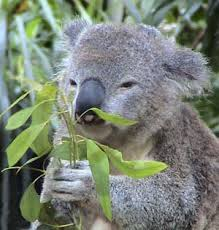 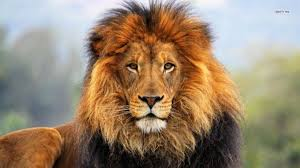 Types of Heterotrophs
Omnivores
Detritivores
Obtain energy by consuming both plants and animals
Obtain energy by feeding on the remains of living things; dead matter. 
Detritus = Dead Plants and Animals 
Exp: Earthworms, Snails, Crabs.
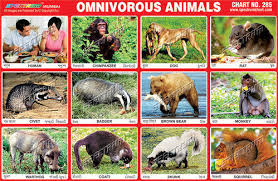 Types of Heterotrophs
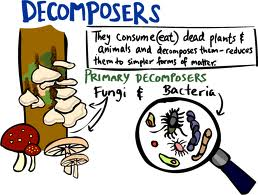 Decomposers 
Obtain energy by breaking down organic matter (once living things).
Exp: Bacteria and Fungi
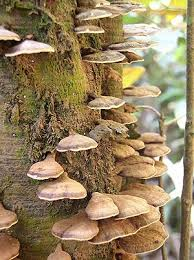 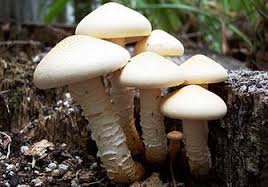 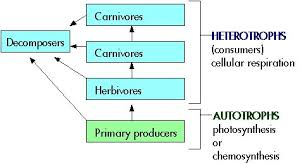 Feeding Relationships
What happens to the energy in an ecosystem when one organism eats another organism?
That energy flows in a one way path. 

In an ecosystem, energy flows in one direction from the Sun or Chemical Reactions            Autotrophs (Producers) to Heterotrophs (Consumers).
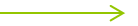 How do you keep track of the energy?
Relationships between producers and consumers connect organisms into feeding networks.
Who eats whom
Food Chains are used to keep track of the energy flow in an ecosystem.
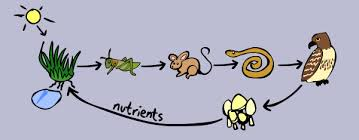 Food Chain
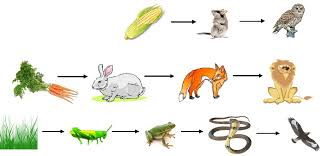 A series of steps in which organisms transfer energy by eating and being eaten. 
Works best when fewer organisms are involved.
More complex interactions require a food web.
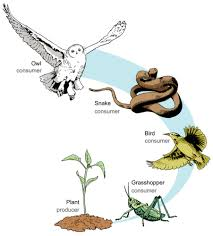 Food Web
Used when the feeding relationships among organisms in an ecosystem form a network of complex interactions.
Used to link ALL food chains in an ecosystem together.
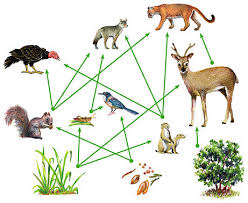 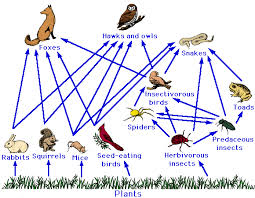 Food Web
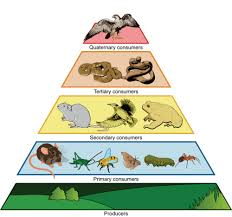 Trophic Level = Each step in a food chain or web. 
Producers = 1st Level 
Consumers = 2nd, 3rd, or higher. 
Each consumer relies on the trophic level under it for energy.
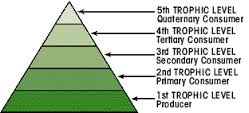 Ecological Pyramids
Used to represent the amount of energy or matter in an ecosystem. 
Sorts energy out in trophic levels

3 Types of Ecological Pyramids
Energy Pyramids
Biomass Pyramids
Pyramids of Numbers
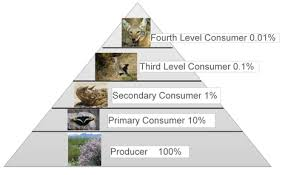 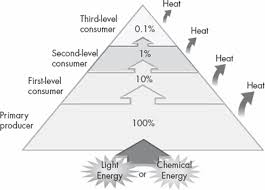 Ecological Pyramids
Energy Pyramid
Keeps track of energy flow in an ecosystem
Only 10% of the energy available in one tropic level is transferred to organisms at the next level.
The more trophic levels between a producer and consumer the less energy that remains from the original amount.
Cycles of Matter
Energy is a huge component in ecosystems but living things need more then energy to survive. 
Living things need:
Water
Minerals
Oxygen, Carbon, Nitrogen
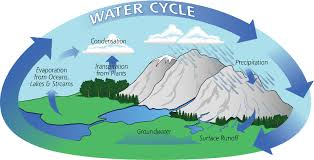 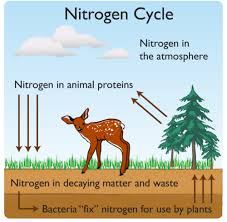 Recycling in the Biosphere
Energy and Matter move in VERY different ways. 
Energy moves in one direction
Matter moves within and between ecosystems.
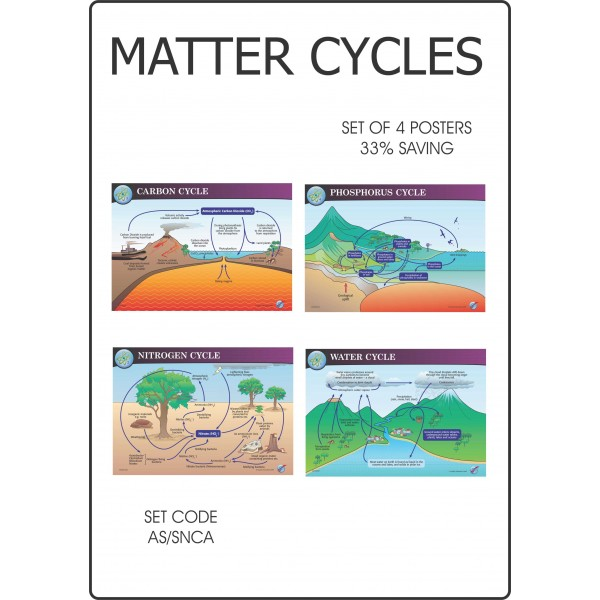 Energy in the Biosphere
Matter can cycle through the biosphere because living systems DO NOT use up matter they TRANSFORM it. 
Matter can be made part of living tissue or passed out of the body as waste.
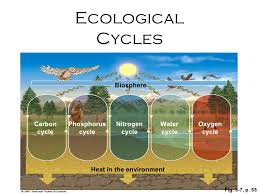 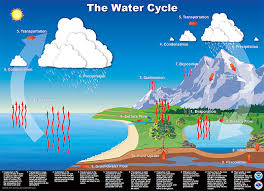 Energy Flow
Water Cycle
The continuous movement of water on, above and below the surface of the Earth
All living things need water
Evaporation = water changing from a liquid to a gas.
Transpiration = water evaporating from leaves of plants
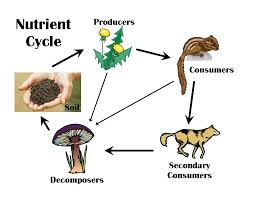 Nutrient Cycles
Nutrients = All the chemical substances necessary to sustain life. 
Every organism needs nutrients to build tissues and carry out essential life functions.
Producers obtain nutrients from sunlight and chemical reactions
Consumers obtain nutrients by eating other organisms.
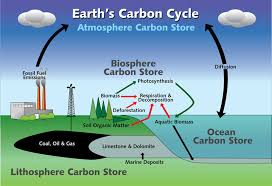 Nutrient Cycles
Carbon Cycle
Carbon is exchanged, or "cycled" among Earth's oceans, atmosphere, ecosystem, and geosphere.
Carbon is a key component of all life.
Anything organic, living, is made of carbon.
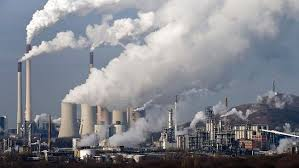 Carbon Cycle
Sources = Regions or processes that predominately produce Carbon
Sinks = things that absorb carbon
Carbon gets into the atmosphere by the burning of fossils fuels and exhaling. 
Carbon taken from the atmosphere by plants during photosynthesis to make sugars. 
The atmosphere exchanges Carbon continuously with the oceans.
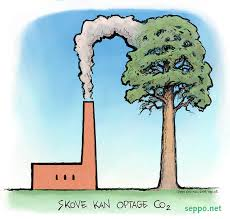 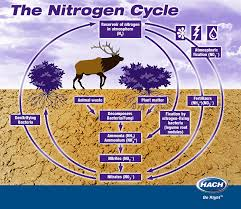 Nutrient Cycles
Nitrogen Cycle
The process of taking nitrogen and moving it between the biosphere, atmosphere, and geosphere.
All organisms need nitrogen to make proteins.
Nitrogen is used to build DNA
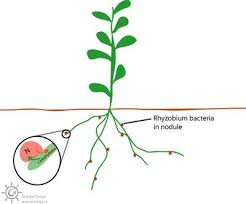 Nitrogen Cycle
Nitrogen is a scarce resource.
You can’t use nitrogen in the atmosphere.
Only Some Bacteria Can 
Nitrogen Fixation = Bacteria turn nitrogen in the atmosphere into ammonia.
Plants can now use it!
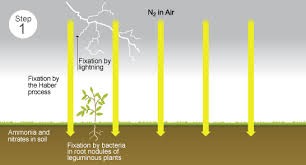 Nitrogen Cycle
Denitrification = Soil bacteria converts ammonia back into nitrogen found in the atmosphere again.
Plants can only use nitrogen in the form of Ammonia
When things die, decomposers return nitrogen from their bodies to the soil as ammonia.
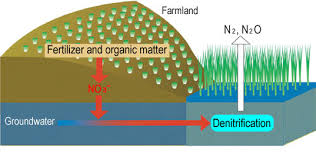 Nitrogen Cycle
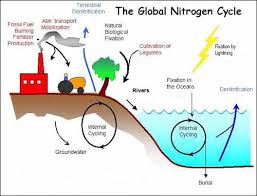 Introducing Nitrogen in ecosystems throws off other nutrient cycles and decrease biodiversity; variety of life.
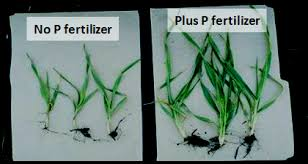 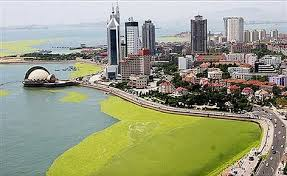 Nutrient Limitation
Primary Productivity =  The rate at which organic matter is created by producers. 
Affected by the availability of nutrients. 
Limiting Nutrient = When an ecosystem is held back by a single scare nutrient.
Why people Fertilize their crops. 

In water ecosystems increases in limiting nutrient increase producers drastically.
Example: Algal Bloom = More nutrient so the algae grows and reproduces more quickly
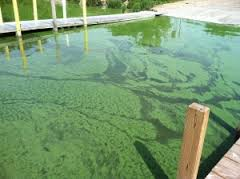 What Is a Population?
*Population = a group of organisms of the same species that live in a specific geographical area and interbreed.
**A population is a reproductive group because organisms usually breed with members of their own population.
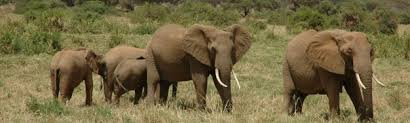 Properties of Populations
*Density = the number of individuals of the same species in that live in a given unit of area.

*Dispersion = the pattern of distribution of organisms in a population. 
	**A population’s dispersion may be even, 		    clumped, or random.

*These properties can be used to describe populations and to predict 
changes within them.
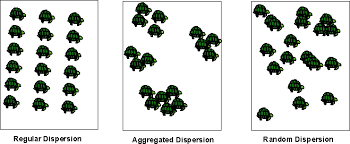 How Does a Population Grow?
*A population gains individuals with each new offspring or birth and loses them with each death.

*The resulting population change over time can be represented by the equation below.
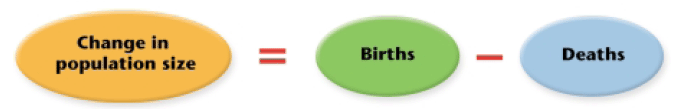 How Does a Population Grow?
*Growth rate = an expression of the increase in the size of an organism or population over a given period of time. 
	**It is the birth rate minus the death rate.

**The growth rates of populations change because birth rates and death rates increase or decrease. 
	**For this reason, growth rates can be positive, 	negative, or zero.
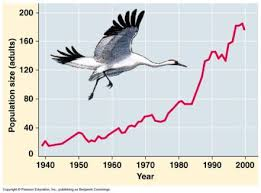 How Does a Population Grow?
**For the growth rate to be zero:
	** the average number of births must equal the 	    	     average number of deaths.

**A population would remain the same size:
	** if each pair of adults produced exactly two 	offspring, and each of those offspring survived to 	reproduce.

**If the adults in a population are not replaced by new 	births..
	** the growth rate will be negative and the 		     population will shrink.
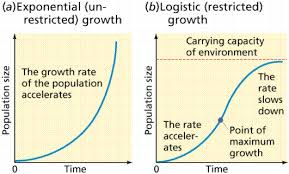 How Fast Can a Population Grow?
**Populations usually stay about the same size from year to year because various factors kill many individuals before they can reproduce.

**These factors control the sizes of populations.

**In the long run, the factors also determine how the population evolves.
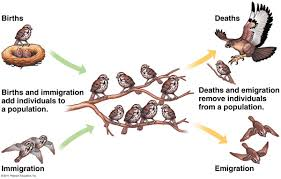 Exponential Growth
**Exponential growth = logarithmic growth or growth in which numbers increase by a certain factor in each successive time period.
	**occurs in nature only when populations have 	plenty of food and space, and have no 	competition or predators.
	**For example, population explosions occur 	when bacteria or molds grow on a new source 	of food.
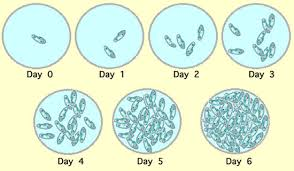 Exponential Growth
**In exponential growth, a large number of individuals is added to the population in each succeeding time period.
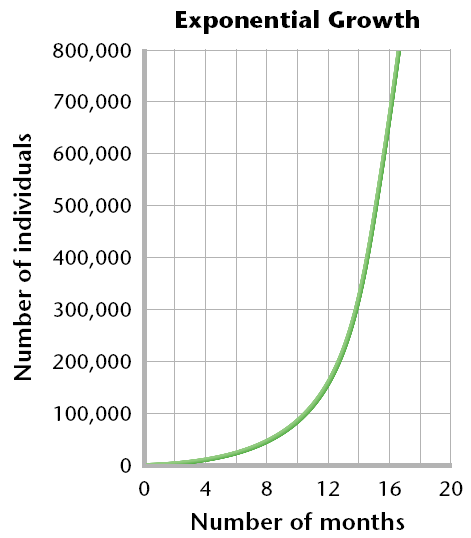 What Limits Population Growth?
**Because natural conditions are neither ideal nor constant, populations cannot grow forever.

**Eventually, resources are used up or the environment changes, and deaths increase or births decrease.

**Under the forces of natural selection in a given environment, only some members of any population will survive and reproduce. Thus, the properties of a population may change over time.
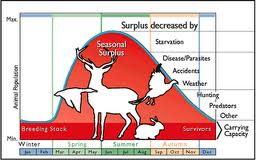 Carrying Capacity
**Carrying capacity = the largest population that an environment can support at any given time.
	**A population may increase beyond this number but 	it cannot stay at this increased size.

**Because ecosystems change, carrying capacity is difficult to predict or calculate exactly. 
	**It may be estimated by looking at average population 	sizes or by observing a population crash after a certain 	size has been exceeded.
Carrying Capacity
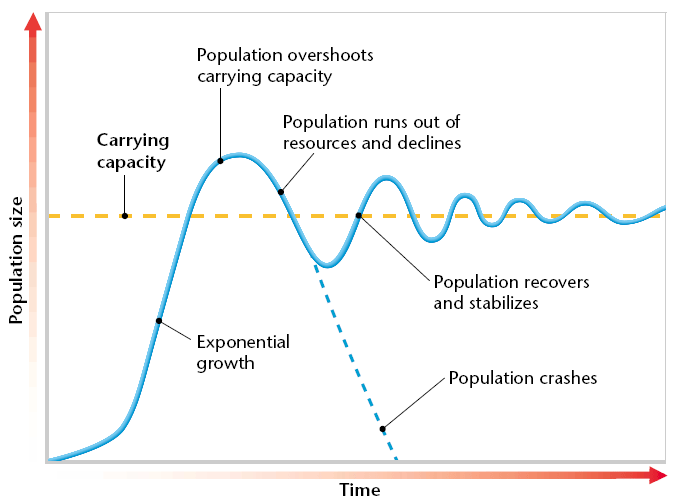 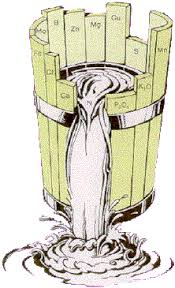 Resource Limits
**A species reaches its carrying capacity when it consumes a particular natural resource at the same rate at which the ecosystem produces the resource.

**That natural resource is then called a limiting resource.

**The supply of the most severely limited resources determines the carrying capacity of an environment for a particular species at a particular time.
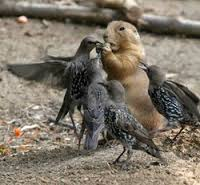 Competition Within a Population
**The members of a population use the same resources in the same ways, so they will eventually compete with one another as the population approaches its carrying capacity.

**Instead of competing for a limiting resource, members of a species may compete indirectly for social dominance or for a territory.

**Competition within a population is part of the pressure of natural selection.
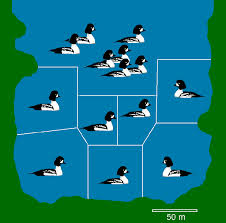 Competition Within a Population
**Territory = an area defended by one or more individuals against other individuals.
	**The territory is of value not only for the space but for the 	shelter, food, or breeding sites it contains.

**Many organisms expend a large amount of time and energy competing with members of the same species for mates, food, or homes for their families.
Two Types of Population Regulation
**Population size can be limited in ways that may or may not depend on the density of the population.
1. Causes of death in a population may be density dependent 
2. Causes of death in a population may be density independent.
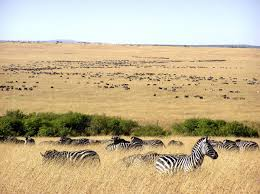 Population Regulation
1. Density dependent
**deaths occur more quickly in a crowded population than in a sparse population.
**This type of regulation happens when individuals of a population are densely packed together.
**Limited resources, predation and disease result in higher rates of death in dense populations than in sparse populations.
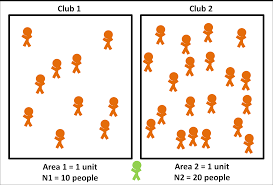 Population Regulation
2. Death is density independent
	** A certain proportion of a population may die 	regardless of the population’s density.
	**This type of regulation affects all populations in a 	general or uniform way.
	**Severe weather and natural disasters are often density 	independent causes of death.
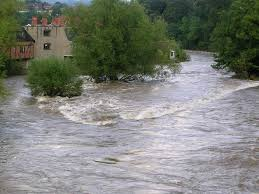 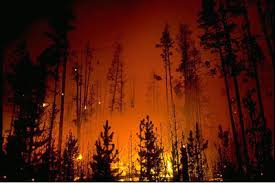 Studying Human Populations
**Demography = the study of the characteristics of populations, especially human populations.
	**Demographers study the historical size and makeup of 	the populations of countries to make comparisons and 	predictions.
	**Demographers also study properties that affect 	population growth, such as economics and social 	structure.
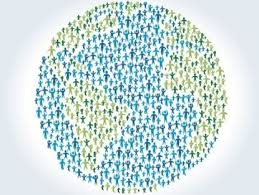 Studying Human Populations
**Countries with similar population trends are often grouped into two general categories:

1. Developed countries have higher average incomes, slower population growth, diverse industrial economies, and stronger social support systems.

2. Developing countries have lower average incomes, simple and agriculture-based economics, and rapid population growth.
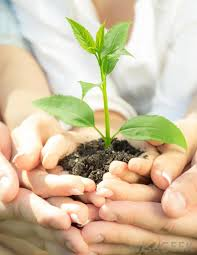 The Human Population Over Time
**The human population underwent exponential growth in the 1800s, meaning that the population growth rates increased during each decade.

**These increases were mostly due to increases in food production and improvements in hygiene that came with the industrial and scientific revolution.

**However, it is unlikely that the Earth can sustain this growth for much longer.
World Population Over Time
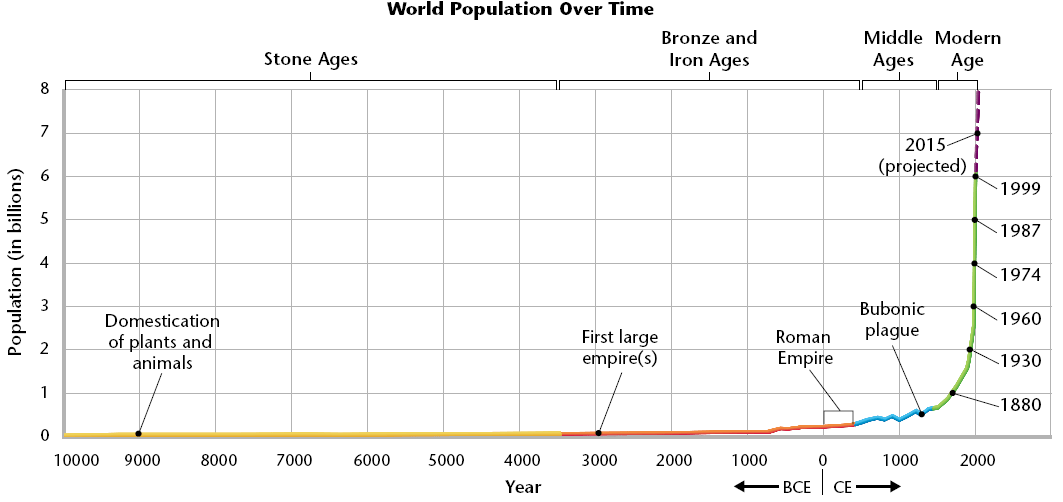 Declining Death Rates
**The dramatic increase in Earth’s human population in the last 200 years has happened because death rates have declined more rapidly than birth rates.

**Death rates have declined mainly because more people now have access to adequate food, clean water, and safe sewage disposal.

**The discovery of vaccines in the 20th century also contributed to the declining death rates.
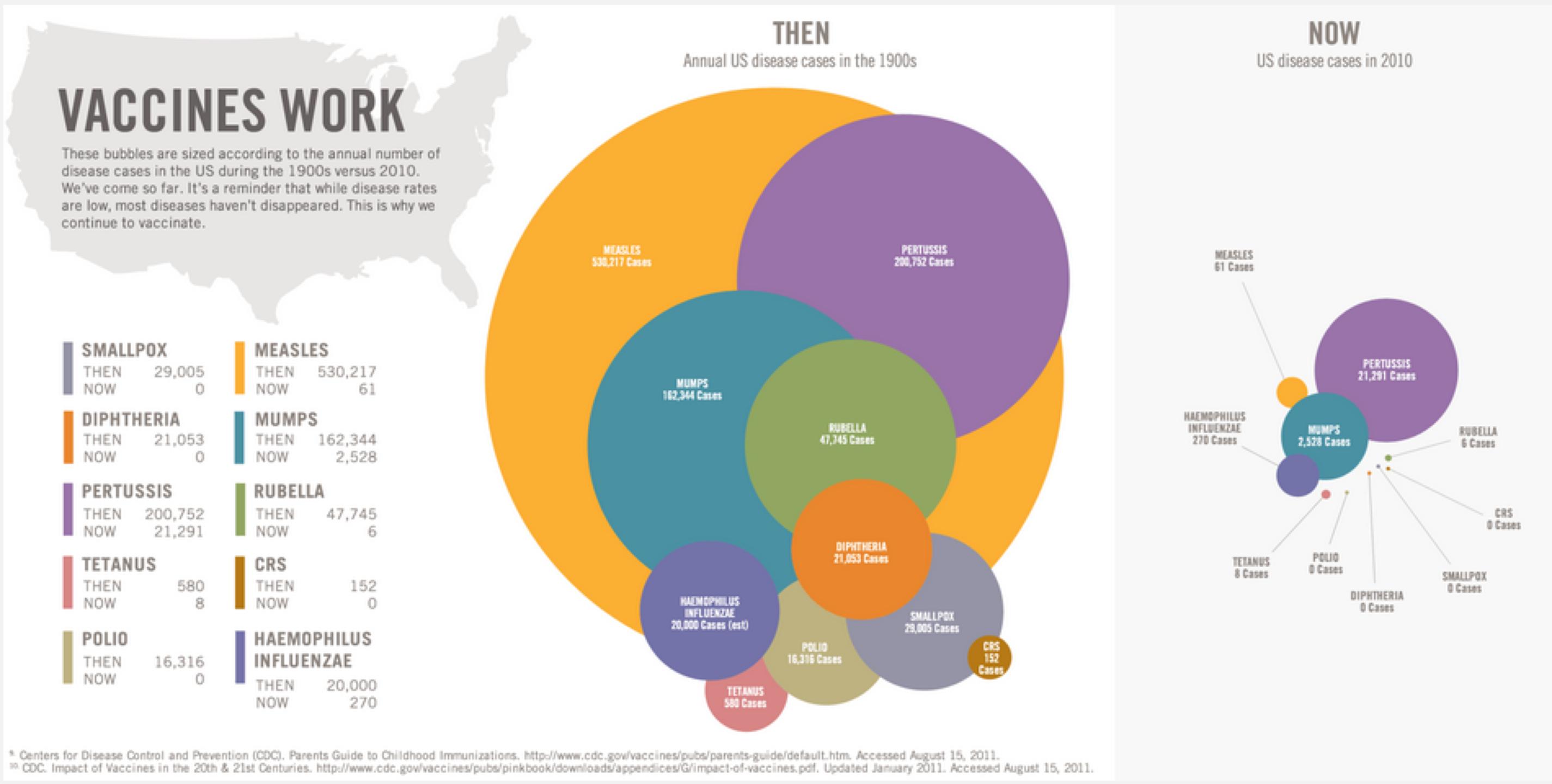 Life Expectancy
*Life expectancy = the average length of time that an individual is expected to live.
**Life expectancy is most affected by infant mortality, the death rate of infants less than a year old.
**Expensive medical care is not needed to prevent infant deaths. Infant health is more affected by the parents’ access to education, food, fuel, and clean water.
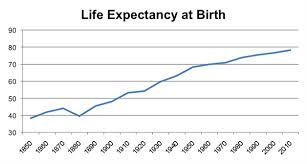 Life Expectancy
**The graph shows that average life expectancy worldwide has increased to more than 67 years old. 
**But, new threats, such as tuberculosis and AIDS are arising as populations become denser.
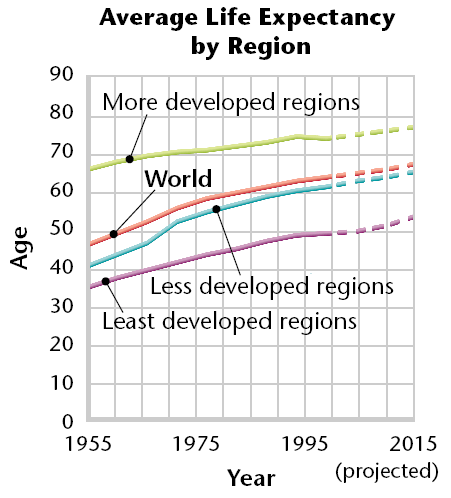 Population Growth
Who is Overpopulated?
Is the problem we face population size or resource use?
Are we living Sustainably?
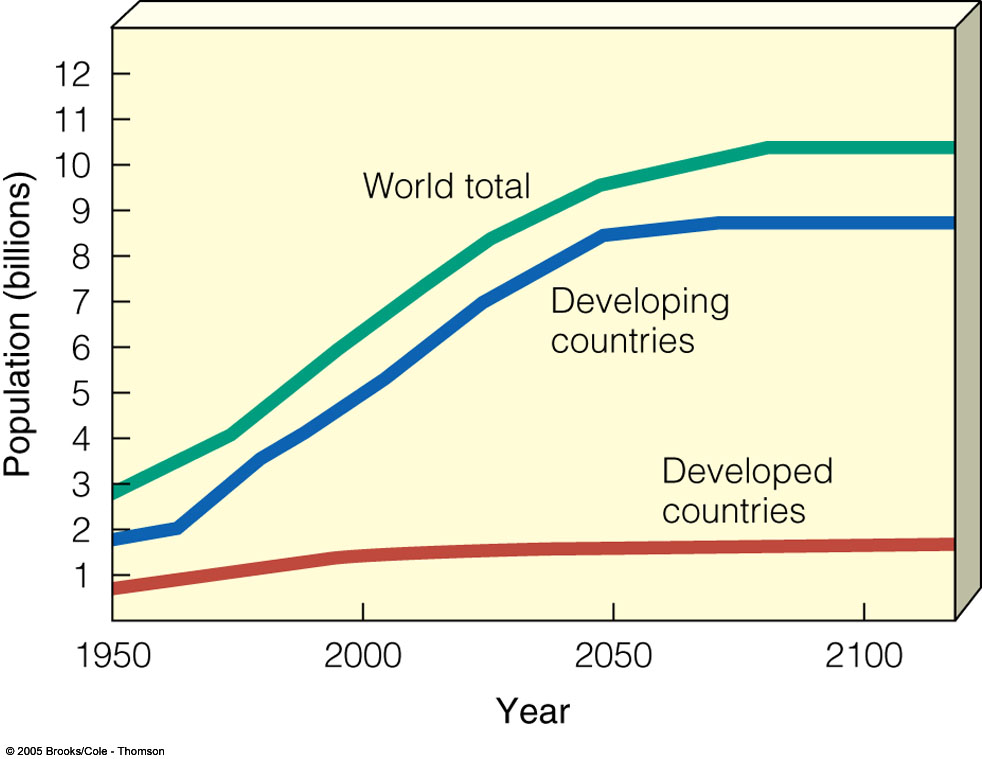 Fig. 1-4, p. 8
Problems of Rapid Growth
A rapidly growing population can use resources faster than the environment can renew them, unless resources come from elsewhere.
Standards of living decline when wood is removed from local forests faster that it can grow back, or when wastes overwhelm local water sources.
Symptoms of overwhelming populations include suburban sprawl, polluted rivers, barren land, inadequate housing, and overcrowded schools.
Unsafe Water
In places that lack infrastructure, the local water supply may be used not only for drinking and washing but also for sewage disposal.
As a result, the water supply becomes a breeding ground for organisms that can cause diseases such as dysentery, typhoid, and cholera.
Many cities have populations that are doubling every 15 years, and water systems cannot be expanded fast enough to keep up with this growth.
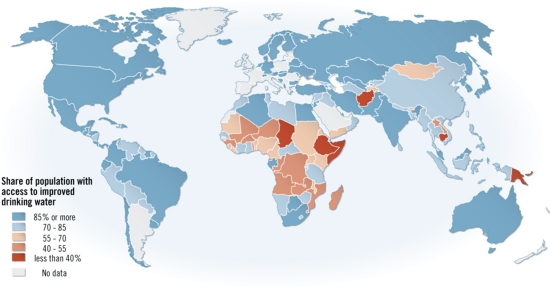 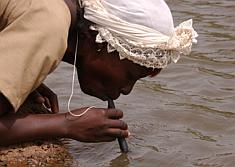 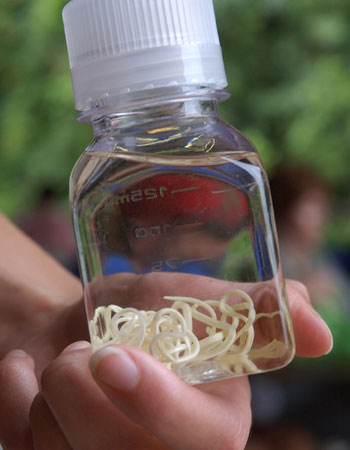 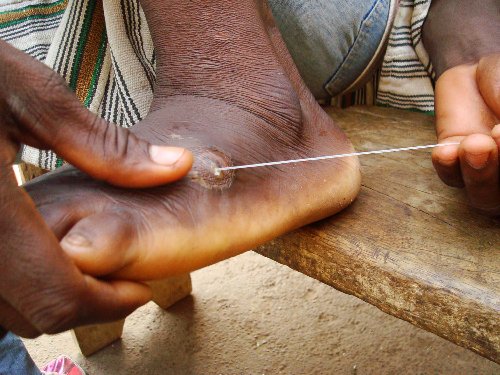 Impacts on Land
**Growing populations may have a shortage of arable land.
**Arable land = farmland that can be used to grow crops.

**Growing populations also make trade-offs between competing uses for land such as agriculture, housing, or natural habitats.
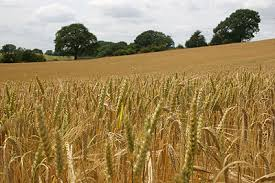 Impacts on Land
**For example, Egypt has a population of more than 69 million that depends on farming within the narrow Nile River valley.

**Most of the country is desert, and less than 4 percent of Egypt’s land is arable.
**The Nile River Valley is also where the jobs are located, and where most Egyptians live. They continue to build housing on what was once farmland, which reduces Egypt’s available arable land.
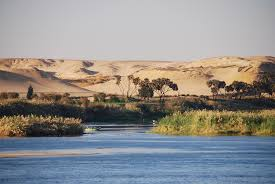 Impacts on Land
**Urbanization = an increase in the ratio or density of people living in urban areas rather than in rural areas.
**People often find work in the cities but move into suburban areas around the cities.
**This suburban sprawl leads to traffic jams, inadequate infrastructure, and reduction of land for farms, ranches, and wildlife habitat. Meanwhile, housing within cities becomes more costly, more dense, and in shorter supply.
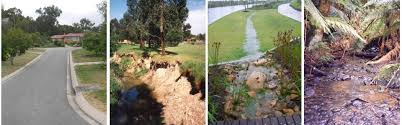 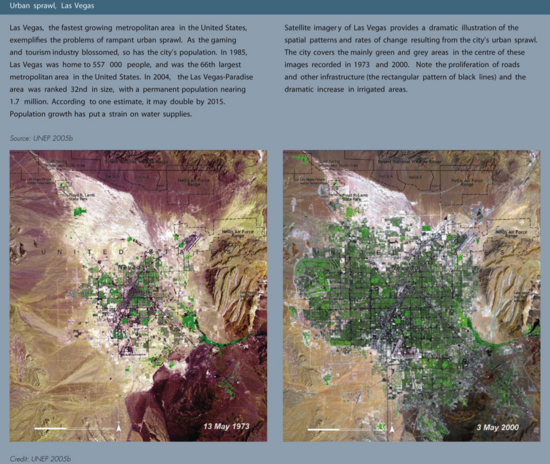 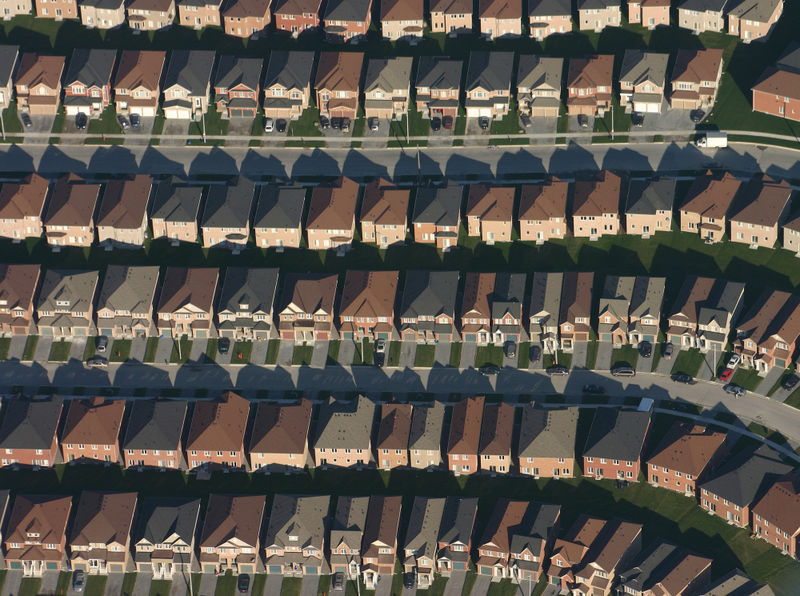 Growth Is Slowing
**Fertility rates have declined in both more-developed and less-developed regions. 
**Demographers predict that this trend will continue and that worldwide population growth will be slower this century than the last century.
**If current trends continue, most countries will have replacement level fertility rates by 2050. If so, world population growth would eventually stop.
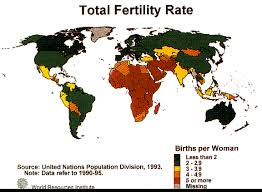 The Greenhouse Effect
**The Earth is similar to a greenhouse. The Earth’s atmosphere acts like the glass in a greenhouse.

**Sunlight streams through the atmosphere and heats the Earth. As this heat radiates up from Earth’s surface, some of it escapes into space. The rest of the heat is absorbed by gases in the troposphere and warms the air.
**This process of heat absorption is called the greenhouse effect.
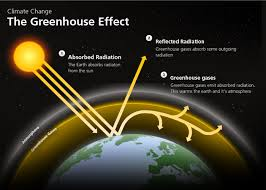 The Greenhouse Effect
**Not every gas in our atmosphere absorbs heat in this way.

**Greenhouse gas = a gas composed of molecules that absorb and radiate infrared radiation from the sun.
Exp: water vapor, carbon dioxide, CFCs, methane, and nitrous oxide. 
**water vapor and carbon dioxide 
account for most of the absorption 
of that occurs in the atmosphere.
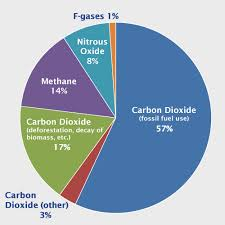 Rising Carbon Dioxide Levels
**After a few years of measurement, it was obvious that the levels were undergoing changes other than seasonal fluctuations.

**Each year, the high carbon dioxide levels of winter were higher, and each year, the summer levels did not fall as low.

**In 42 years, carbon dioxide has gone
 from 314 to 386 parts per million, and 
increase of 54 parts per million. 
	**This increase may be due to 
	the burning of fossil fuels.
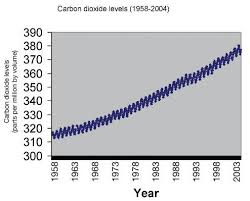 Rising Carbon Dioxide Levels
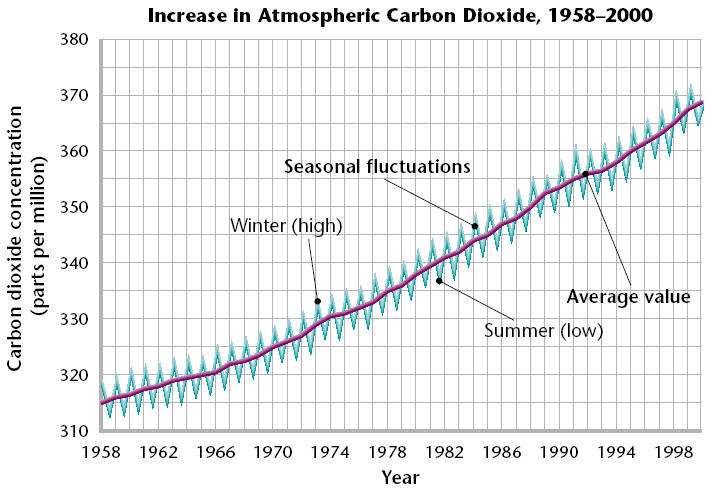 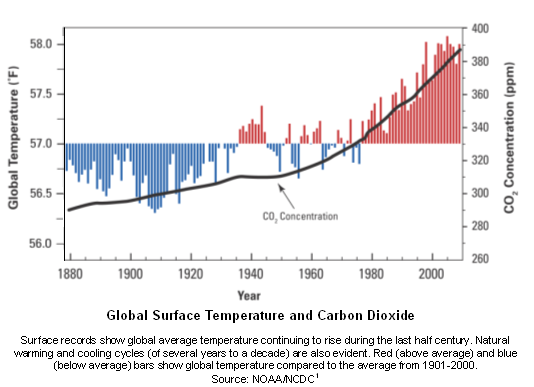 The Consequences of a Warmer Earth
**The impacts of global warming could include a number of potentially serious environmental problems.
	**These problems range from the disruption of global 	weather patterns and a global rise in sea level to adverse 	impacts on human health, agriculture, and animal and 	plant populations.
	**Other impacts on the environment that could not be 	predicted by computer models might also arise.
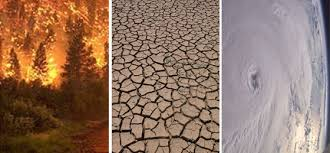 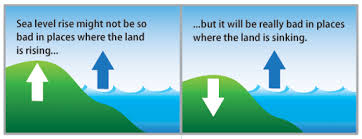 Why should we care about biodiversity?
Preservation of biodiversity is
important for several reasons:
intrinsic or existence value
Instrumental value usefulness to humans (pharmaceuticals, ecotourism, economic value)
Example: Coffee
What is Conservation Biology?
Conservation biology is a multidisciplinary science that originated in the 1970’s. Its goal is to use emergency responses slow down the rate destruction and degradation
Examples: 
	California Condor
	Tigers
Human Impact on Biodiversity
Illegal species Trade (10:33)

Invasive Species in NC (11:00)

Deforestation (3:03)
Major Pollution Events
Photochemical Smog (Los Angeles) (1:00)
Acid Rain (Smokie Mtns – 4:50)
Ozone Double Trouble (2:45)

Industrial Disasters 
(Three Mile Island, Chernobyl & Bhopal)
BP Oil Spill
Exxon Valdez
Minamata Bay, Pesticides & Love Canal